Parser & Code Generation
COP 3402 System Software
Summer 2013
Symbol Table
typedef struct  
    { 
	int kind; 		// const = 1, var = 2, proc = 3
	char name[11];	// name up to 11 chars
	int val; 		// number (ASCII value) 
	int level; 		// L level
	int addr; 		// M address
    } symbol; 
 
symbol_table[MAX_SYMBOL_TABLE_SIZE];
 
For constants, you must store kind, name and value.
For variables, you must store kind, name, L and M.
For procedures, you must store kind, name, L and M.
[Speaker Notes: Changed from char name[10].]
Functions
getsym()
returns  the next token (gets the next symbol)

enter()
kind, level, address, index

error
returns the error code corresponding to the error index
Enter Symbol
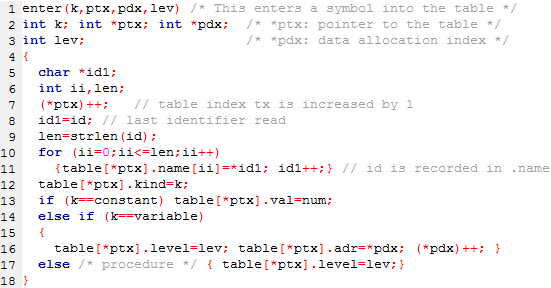 [Speaker Notes: You’ll know the kind, k, based on where you are in the parser when you call enter.
When procedures are called in your parser you’ll increment lev.

Num is a global variable like id, this variable contains the last number read.]
Constant declaration
constdeclaration(lev,ptx,pdx) 
{ 
	if (sym==ident) { 
    getsym(); 
    if ((sym==eql) || (sym==becomes)) { 
      if (sym==becomes) error(1); getsym(); 
      if (sym==number) {
          enter(constant,ptx,pdx,lev); getsym();}
      }
   } 
}
Variable declaration
vardeclaration(lev,ptx,pdx) 
{ 
   if (sym==ident) {
      enter(variable, ptx,pdx,lev); 
       getsym();
    } 
    else error(4); 
}
Block declaration
do {
    if (sym==constsym) {
      getsym();
      do {
        constdeclaration(lev,&tx,&dx);
        while(sym==comma) {
          getsym(); constdeclaration(lev,&tx,&dx);
        }
        if(sym==semicolon)getsym(); else error(5);
      } while (sym==ident);
    }
    if (sym==varsym) {
      getsym();
      do { vardeclaration(lev,&tx,&dx);
        while (sym==comma) {
          getsym(); vardeclaration(lev,&tx,&dx);
        }
      if(sym==semicolon) getsym(); else error(5);
      } while(sym==ident);
    }
while(sym==procsym) {
      getsym();
      if(sym==ident){
        enter(procedure,&tx,&dx,lev); getsym();
	  } else error(4);
      if (sym==semicolon) getsym(); else if 
        (sym==lparen); else error(5);
      block(lev+1, tx);
      if(sym==semicolon) {
        getsym();
      } else error(5);
    }
  }while ((sym==constsym)||(sym==varsym)||(sym==procsym));
procedure STATEMENT;
              begin
                  if TOKEN = "identsym" then begin
                      GET(TOKEN);
                      if TOKEN != "becomessym" then ERROR;
                      GET(TOKEN);
                      EXPRESSION
                  end
                  else if TOKEN = "callsym" then begin
                      GET(TOKEN);
                      if TOKEN != "identsym" then ERROR;
                      GET(TOKEN)
                  end
                  else if TOKEN = "beginsym" then begin	
                      GET TOKEN;
                      STATEMENT;
                      while TOKEN = "semicolomsym" do begin
                          GET(TOKEN);
                          STATEMENT
                      end;
                      if TOKEN != "endsym" then ERROR; 	
 
                      GET(TOKEN)
                  end
else if TOKEN = "ifsym" then begin
                      GET(TOKEN);
                      CONDITION;
                      if TOKEN != "thensym" then ERROR;
                      GET(TOKEN);
                      STATEMENT
                  end
                  else if TOKEN = "whilesym" then begin
                      GET(TOKEN);
                      CONDITION;
                      if TOKEN != "dosym" then ERROR;
                      GET(TOKEN);
                      STATEMENT
                  end
              end;
Errors
Use = instead of :=.
= must be followed by a number.
Identifier must be followed by =.
const, var, procedure must be followed by identifier.
Semicolon or comma missing.
Incorrect symbol after procedure declaration.
Statement expected.
Incorrect symbol after statement part in block.
Period expected.
Semicolon between statements missing.
Undeclared identifier.
Assignment to constant or procedure is not allowed.
Assignment operator expected.
call must be followed by an identifier.
Call of a constant or variable is meaningless.
then	 expected.
Semicolon or } expected.
do expected.
Incorrect symbol following statement.
Relational operator expected.
Expression must not contain a procedure identifier.
Right parenthesis missing.
The preceding factor cannot begin with this symbol.
An expression cannot begin with this symbol.
This number is too large.
Emit Calls Used in PL0
System Software
Summer 2013
Project Overview
Compiler Front End
Scanner (assignment 2): Reads the source code written by users and creates tokens. The scanner should find syntax errors in the code.
Compiler Mid Section
Parser and code generator(assignment 3): Parses the tokens, creates a symbol table and emits intermediate code.
Compiler Back End:
Virtual Machine (assignment 1): Reads the intermediate code and runs the program to completion.
Project Overview cont.
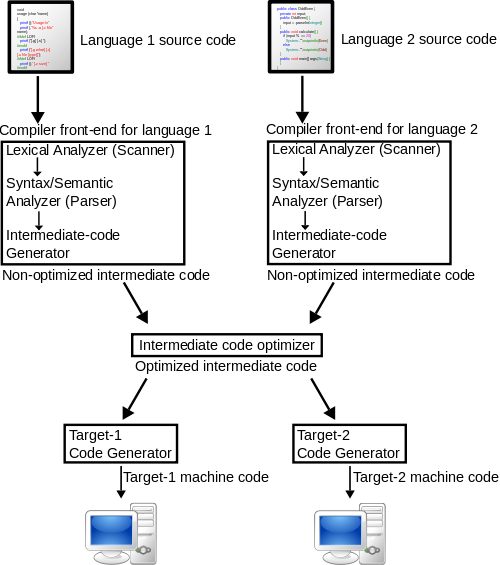 [Speaker Notes: http://upload.wikimedia.org/wikipedia/commons/thumb/6/6b/Compiler.svg/500px-Compiler.svg.png]
Emit/Gen
gen(x,y,z)  
  int x,y,z;
{  
  if (cx>cxmax) printf("program too long\n"); else  
  {    
    code[cx].f=x;    
    code[cx].l=y;    
    code[cx].a=z;  
  }  
cx++;
}
Source code example of constant in block
Block{
…

do {    
  if (sym==constsym) {      
    getsym();      
    do {        
      constdeclaration(lev,&tx,&dx);        
      while(sym==comma) {          
      getsym(); constdeclaration(lev,&tx,&dx);        
    }        
    if(sym==semicolon)getsym(); else error(5);      
  } while (sym==ident);    
}
…
Constant cont.
constdeclaration(lev,ptx,pdx)
int lev,*ptx,*pdx;
{  
  if (sym==ident) {    
    getsym();    
    if ((sym==eql) || (sym==becomes)) {      
      if (sym==becomes) error(1);      
      getsym();      
      if (sym==number) {enter(constant,ptx,pdx,lev); getsym();}    
    }  
  }
}
Constant
Constants are declared in the block of a program.
Constants can be used in an expression or any other place where a number could be used
Source code example of variable in block
Block{
…

do {
… //const code
  if (sym==varsym) {     
   getsym();      
  do { vardeclaration(lev,&ptx,&pdx); /* *ptx: pointer to the table */        
    while (sym==comma) {          
      getsym(); vardeclaration(lev,&ptx,&pdx); /* *pdx: data allocation index */      
    }      
      if(sym==semicolon) getsym(); else error(5);      
    } while(sym==ident);    
  }
Variable cont
vardeclaration(lev,ptx,pdx)
int *ptx,*pdx,lev;
{  
  if (sym==ident) {enter(variable, ptx,pdx,lev); getsym();}               
  else error(4); 
}
Term Emit Example
term(lev,ptx)
int lev, *ptx;
{  
  int mulop;  
  factor(lev,ptx);  
  while((sym==mult)||(sym==slash)) {    
    mulop=sym; getsym(); factor(lev,ptx);    
    if (mulop==mult) gen(opr,0,4); else gen(opr,0,5);  
  }
}
Factor Emit example
Factor(lev, ptx)
int lev, *ptx;
{
  int i, level, adr, val;
  while ((sym==ident)||(sym==number)||(sym==lparen)){
    if (sym==ident){
      i=position(id,ptx);
      if (i==0) error(11); // undeclared identifier
      else{
        kind=table[i].kind;
        level=table[i].level;
        adr=table[i].adr;
        val=table[i].val;
       if (kind==constant) gen(lit,0,val);
       else if (kind==variable) gen(lod,lev-level,adr);
       else error(21); // Expression must not contain a procedure identifier
      }
     getsym();
  } else if(sym==number) {
        if (num>amax) {error(31); num=0;}
        gen(lit,0,num); getsym();
     } else if(sym==lparen) {
        getsym(); expression(lev,ptx);
        if (sym==rparen)getsym(); else error(22); // Right parenthesis missing.
      }    } }
Sample Output for Code Generator
0 jmp 0 1
 1 inc 0 5    // reserve space for SL, DL, RA, and two local variables
 2 lit 0 1     // push 1
 3 sto 0 3   // pop and store in x
 4 lit 0 8     // push 8
 5 sto 0 4   // pop and store in y
 6 lod 0 4   // push y
 7 lit 0 56   // push 56
 8 opr 0 2  // add top two elements on stack
 9 sto 0 3   // store result in x
10 lod 0 3 // push x
11 wrt 0 0 // output top of stack
12 opr 0 0 // return
var x, y;
begin
  x := 1;
  y := 8;
  x := y + 56;
  write (x);
end.